Владимир Высоцкий80-летию со дня рождения посвящается
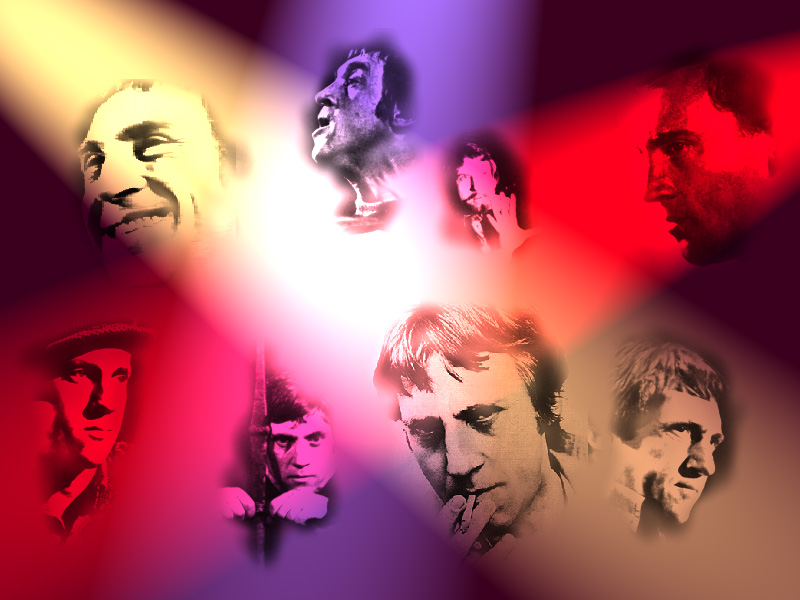 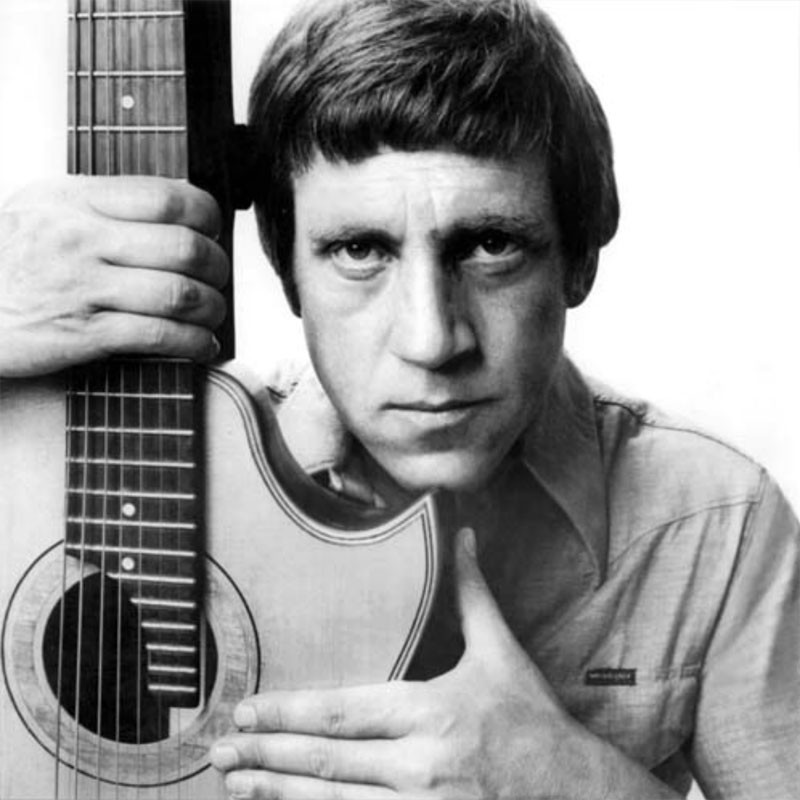 Мне меньше полувека - сорок с лишним,
 Я жив, двенадцать лет тобой и Господом храним. 
Мне есть что спеть, представ перед Всевышним, 
Мне есть чем оправдаться перед Ним.
Я не люблю уверенности сытой, 
Уж лучше пусть откажут тормоза! 
Досадно мне, что слово "честь" забыто, 
И что в чести наветы за глаза.
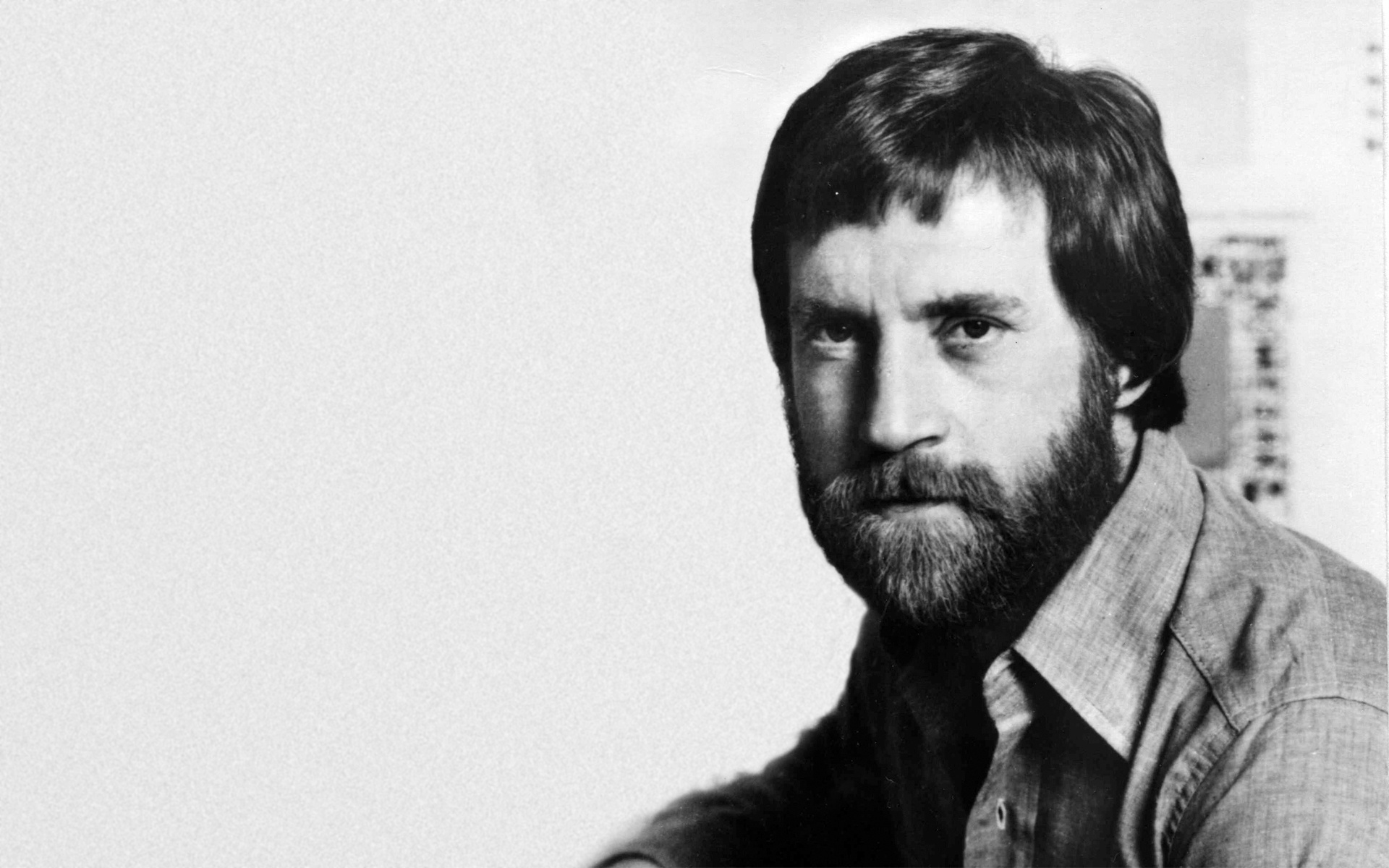 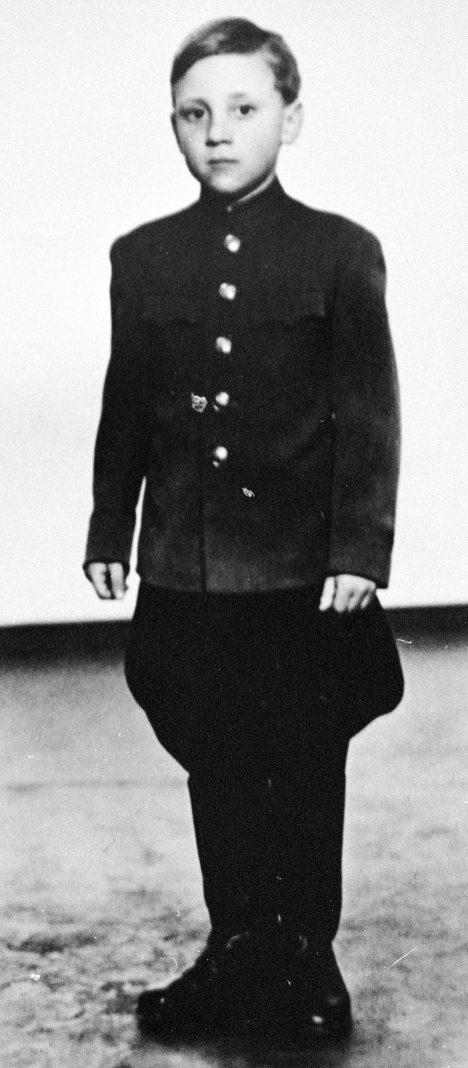 Все жили вровень, скромно так: система коридорная, 
На тридцать восемь комнаток всего одна уборная. 
Здесь зуб на зуб не попадал, не грела телогреечка. 
Здесь я доподлинно узнал, почем она, копеечка.
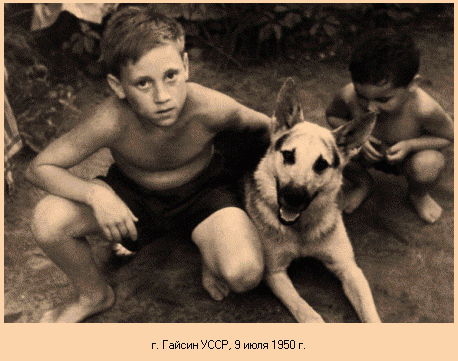 Помнишь ли, товарищ, этот дом,
 Нет, не забываешь ты о нём. 
Я скажу, что тот полжизни потерял, 
Кто в Большом Каретном не бывал…
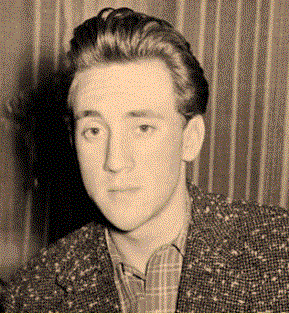 "Таганка", славься! Смейся! Плачь! Кричи! Живи и в наслажденье, и в страданье.
 И пусть ложатся наши кирпичи 
Краеугольным камнем в новом зданье.
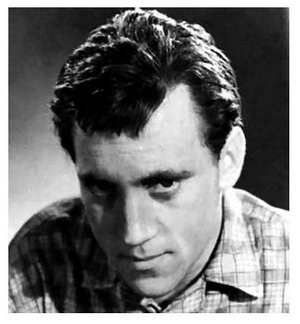 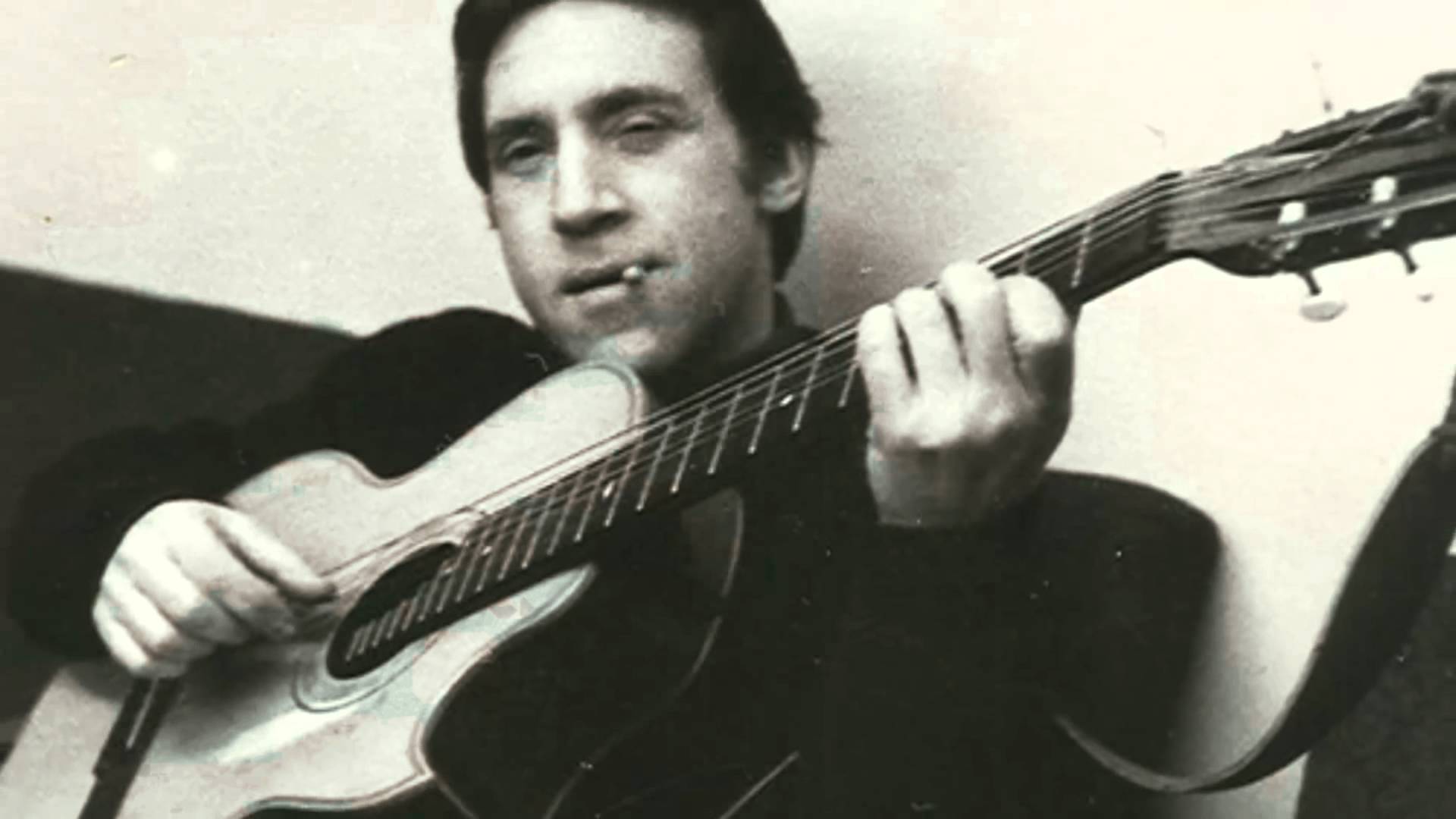 Правда смеялась, когда в неё камни бросали:
«Ложь это всё, и на Лжи одеянье моё..." 
Двое блаженных калек протокол составляли 
И обзывали дурными словами её.
Булат Окуджава
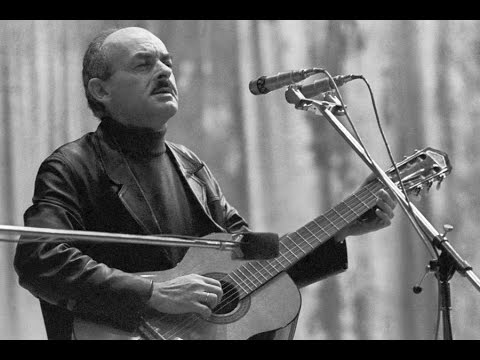 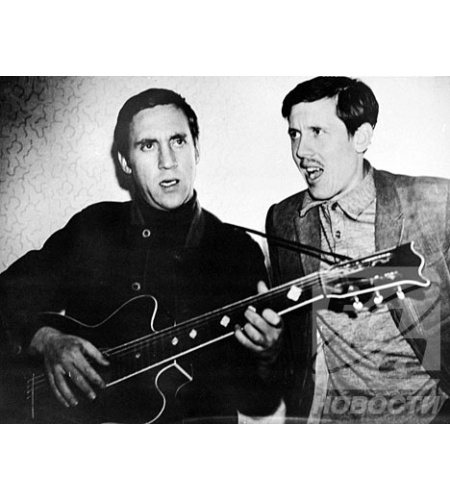 Ни славы, и ни коровы,
Ни тяжкой короны земной –
Пошли мне, Господь, второго,
Чтоб вытянул петь со мной.
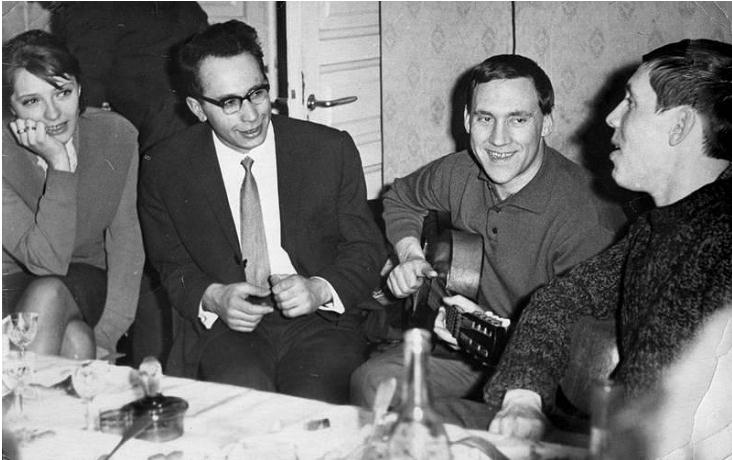 Я Гамлет, я насилье презирал,
Я наплевал на Датскую корону,—
Но в их глазах — за трон я глотку рвал
И убивал соперника по трону.
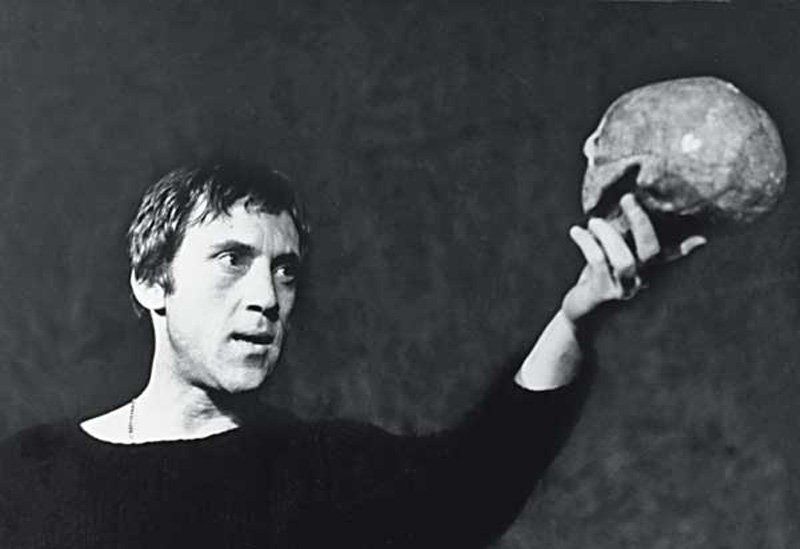 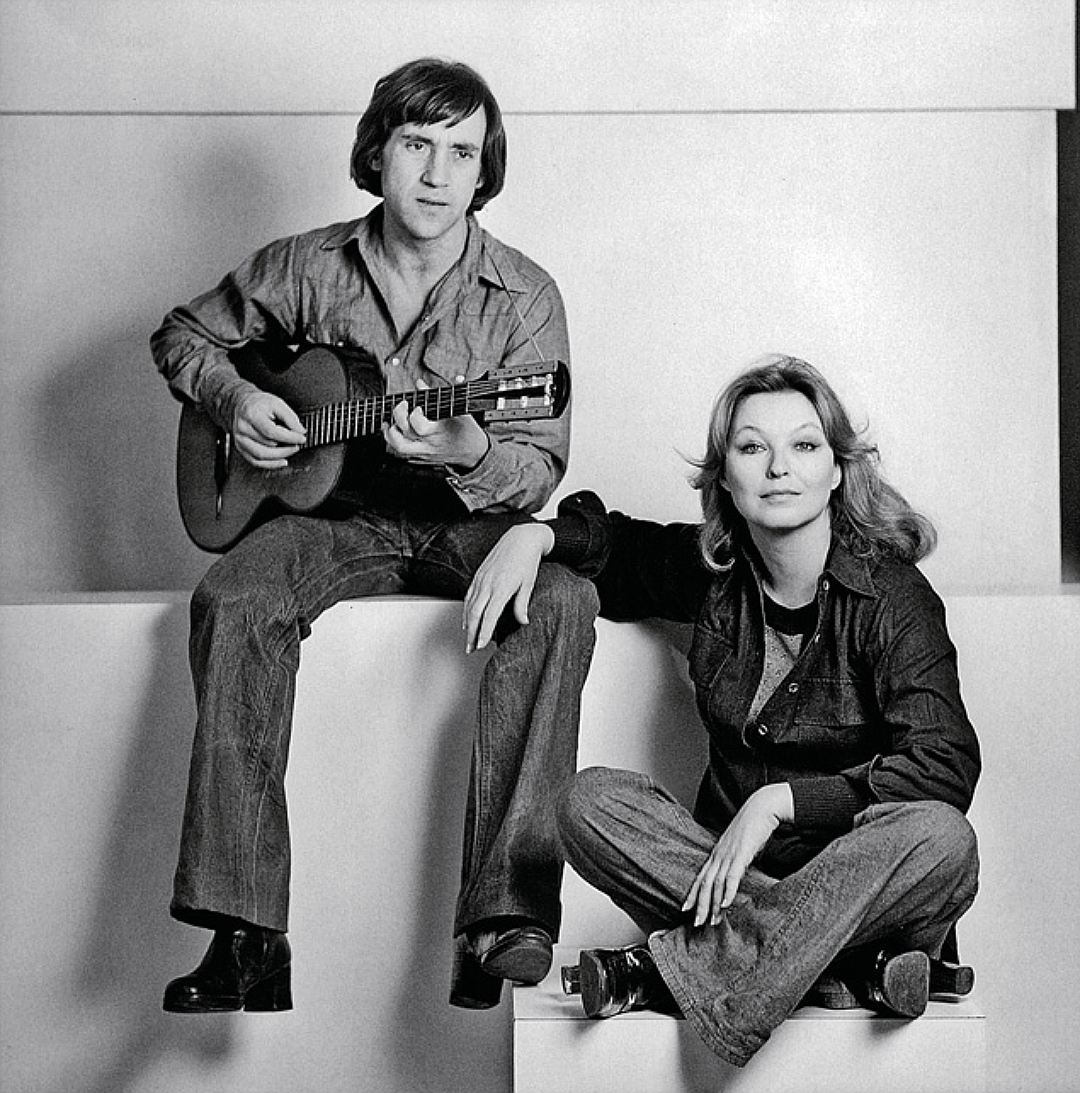 Ах, - разность в языках!Не положенье - крах!Но выход мы вдвоем поищем и обрящем.Люблю тебя и в сложных временах -И в будущем и в прошлом настоящем!
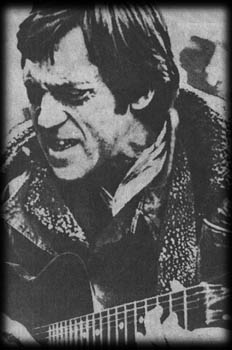 ...Я живу, но теперь окружают меня 
Звери, волчьих не знавшие кличей, -
 Это псы, отдаленная наша родня, 
Мы их раньше считали добычей.
Вот уже зазвучали трофейные аккордеоны,
Вот и клятвы слышны жить в согласье, любви, без долгов,
 А все же на Запад идут и идут эшелоны,
 А нам показалось, совсем не осталось врагов.
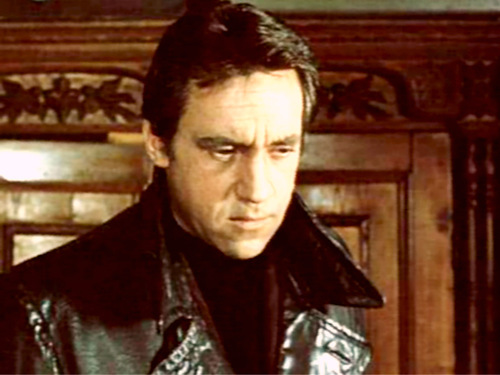 И паденье меня и согнуло, 
И сломало, 
Но торчат мои острые скулы 
Из металла! 
Не сумел я, как было угодно –
 Шито-крыто.
 Я, напротив,- ушел всенародно 
Из гранита.
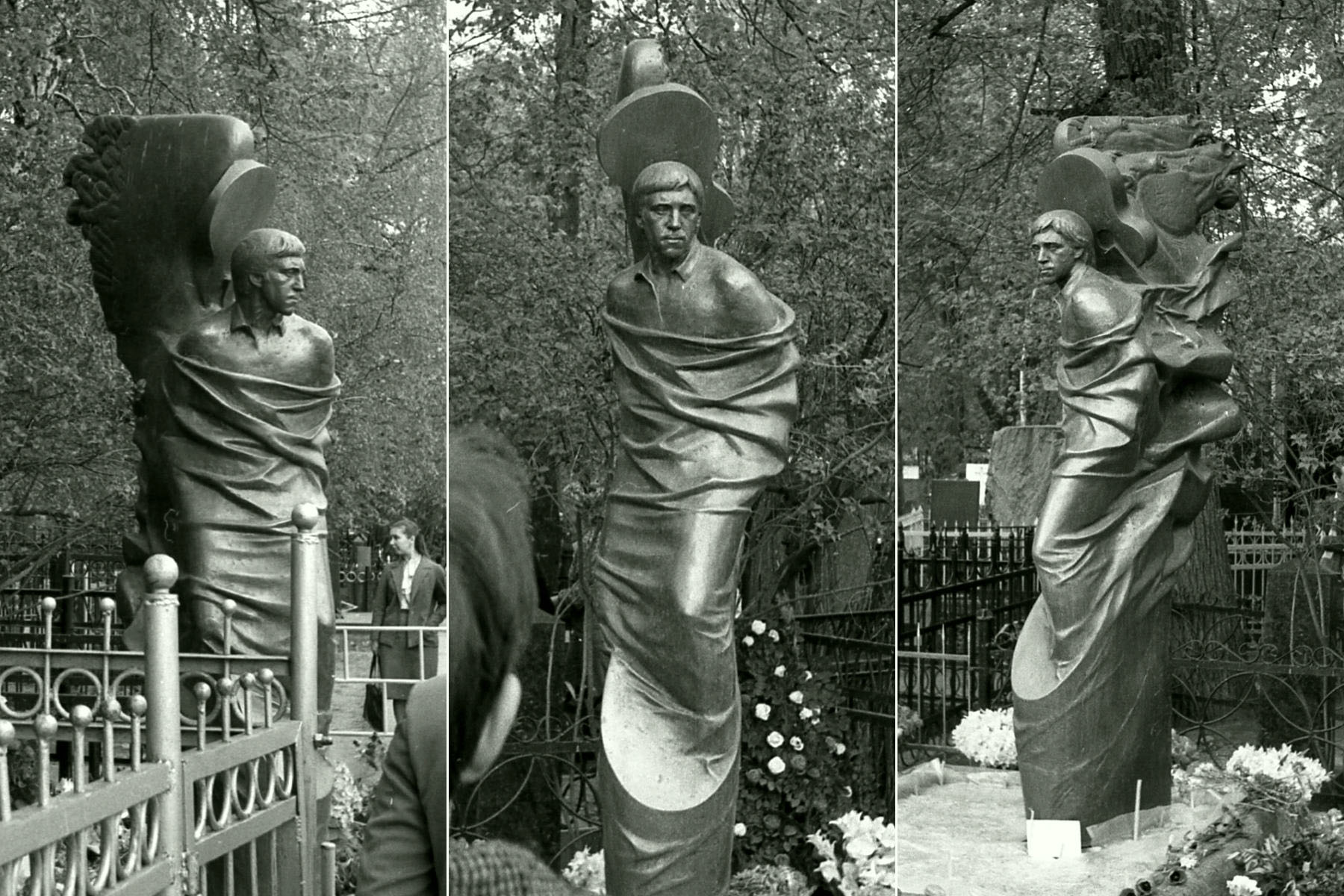